FINANSIEL RAPPORTERING
- Teori og regulering, 7. udgave 2022

Kapitel 2
National og international regnskabsregulering
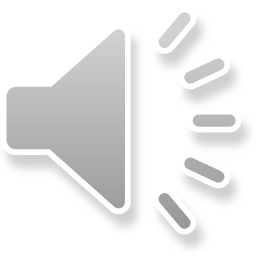 Indlæringsmål til kapitel 2
Når du har læst dette kapitel, skal du kunne redegøre for:

Teoretiske argumenter for og imod markedsløsning og regulering
Den danske reguleringsstrategi: lovgivning, privatsektorregulering og modificeret markedsløsning
Reguleringsprocessen i EU mht. Formål, anvendelse af direktiver og forordning og godkendelse af internationale regnskabsstandarder
IASB’s og FASB’s historiske udvikling og nuværende struktur 
Konvergensprojektet mellem IASB og FASB, herunder forskellen mellem princip- og regelbaserede regnskabsstandarder
Udviklingen inden for regnskabsregulering i Danmark og EU
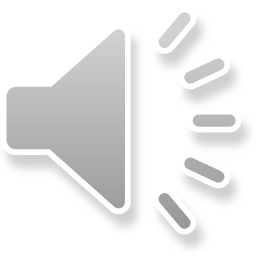 Få økonomiske aktiviteter i samfundet er reguleret så intensivt som produktionen af ekstern regnskabsinformation i store virksomheder.
Reguleringen består dels af regnskabslovgivning/internationale regnskabsstandarder vedtaget af Folketinget/EU, dels af regnskabsstandarder/vejledninger udarbejdet i den private sektor.
Som alternativ til regulering er markedsløsning en mulighed, der jævnligt diskuteres. Eftersom regnskabsinformation kan betragtes som et økonomisk gode, der er underlagt markedskræfterne, udbud og efterspørgsel, på samme måde som andre varer og tjenesteydelser i samfundet, er det muligt at overlade regnskabsproduktionen til de frie markedskræfter
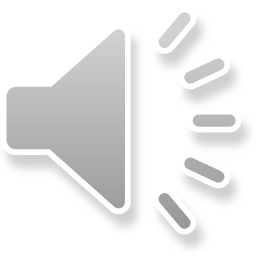 Fordele ved markedsløsning
Eksterne regnskaber kun vil blive produceret i den udstrækning, der er efterspørgsel efter dem, vil man kunne undgå den overproduktion, der hævdes at finde sted, når der indføres en generel regnskabspligt.

Virksomhederne frigøres derved fra den ekstraomkostning, de ikke kan se berettigelsen af. Især små virksomheder fremfører dette argument. De mener, at de er bedst til selv at vurdere, om der er behov for at udarbejde et eksternt regnskab, og at behovet ikke er så udbredt, at det bør være et generelt krav 

Markedsløsningen resulterer i producent- og brugertilpassede produkter frem for reguleringens standardprodukt. Markedstilhængerne fremhæver bl.a., at aktieanalytikere og kreditoplysningsbureauer i virkeligheden er et overflødigt mellemled, hvis eksistens skyldes, at standardproduktet ikke i tilstrækkelig grad opfylder de heterogene informationsbehov, som brugerne har

Ved markedsløsningen opnår regnskabspraksis en dynamik, som aldrig ville kunne præsteres af reguleringsorganer. Regulering halter altid efter udviklingen i et dynamisk erhvervsliv, der hele tiden står over for nye problemstillinger, fx i relation til overgangen fra industri- til videnssamfundet
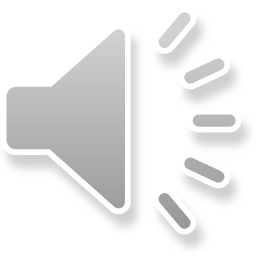 Principal-agent-teori
Ifølge principal-agent-teorien er ledelsen agent for ejerne (principalen), og ejernes informationsbehov består i at kontrollere, hvordan ledelsen (agenten) forvalter de økonomiske ressourcer, den har fået overdraget. 

Da ledelsen ligger inde med betydelig flere oplysninger om virksomheden end ejerne, fordi den har adgang til virksomhedens interne regnskab, vil der være en informationsforskel (asymmetrisk information) mellem ledelse og ejere.
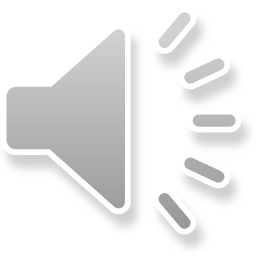 Konkurrence på kapitalmarkederne og signalteori
Signalteorien forklarer, hvorfor ledelsen har incitament til frivilligt at offentliggøre regnskabsinformation til alle ressourceejerne, herunder især långivere og investorer på kapitalmarkederne.	
Virksomhederne konkurrerer indbyrdes om at få tilført kapital, og de virksomheder, som har et godt omdømme og fører en åben og valid informationspolitik, forventes at opnå de bedste finansieringsbetingelser.	
Holdes information tilbage, vil det gøre kapitalindskydernes skøn over virksomhedernes fremtidsudsigter mere usikre.	
Opfatter kapitalindskyderne det direkte som udtryk for, at virksomhederne undlader at oplyse om negative forhold, vil det yderligere skade dem på kapitalmarkederne. 	
Som følge heraf vil virksomheder med dårlige nyheder vil være tvunget til at være lige så åbne om deres forhold som virksomheder, der rapporterer gode nyheder. Endvidere vil ledelsen i egen interesse indrette sit eksterne regnskab efter konkurrenternes på kapitalmarkederne, fordi større sammenlignelighed medvirker til at reducere usikkerheden om virksomhedens økonomiske forhold, hvilket gør den mere attraktiv som investeringsobjekt.
På aktiemarkedet vil aktiekursen stige til gavn for ledelser med aktiebaseret vederlæggelse. Ligeledes reduceres risikoen for opkøb med efterfølgende udskiftning af ledelsen.
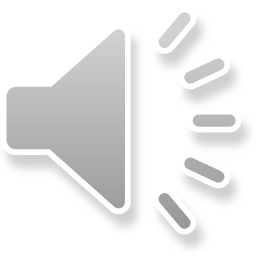 Eksterne regnskaber er et offentligt gode
Eksplicitte markedsfejl opstår på et privat marked for salg af regnskabsinformation, fordi officielle regnskaber har karakter af offentlige goder. 
Officielle regnskaber kan læses af flere, uden at det reducerer nytteværdien for de efterfølgende læsere. 
Det er velkendt fra økonomisk teori, at markeder for offentlige goder vil føre til underproduktion af godet pga. gratister, der forbruger godet uden at betale for det.
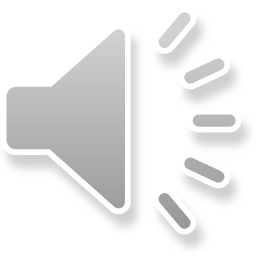 Reguleringsstrategien
Lovgivningen fastlægger de politiske og faglige rammer og delegerer dernæst beslutningskompetence til organer i den private sektor og til virksomhederne. 

Reguleringsstrategien består dermed af tre beslutningsniveauer og reguleringsformer 

På niveau 1 er Folketinget og EU beslutningstagere

På niveau 2 træffes beslutningerne af standardudstedende organer i den private sektor

På niveau 3 træffes beslutningerne om regnskabsaflæggelse af virksomhederne selv
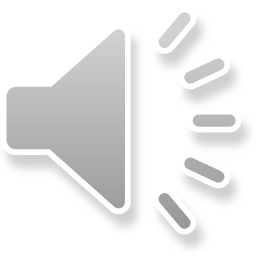 Reguleringsstrategien
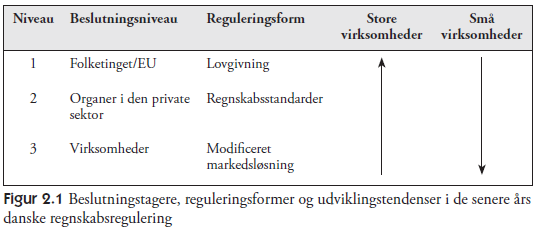 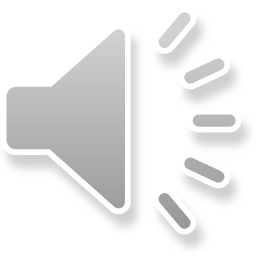 Reguleringsstrategien
Niveau 1 - Lovgivning
I 2001 vedtages en ny Årsregnskabslov, der medfører to vidtgående ændringer i forhold til den hidtidige lovgivning.

Efter i århundreder at have baseret regnskabspraksis på kostprismodellen indfører den ny lov dagsværdimodellen, der bygger på den formueorienterede regnskabsteori i form af IASB’s begrebsramme.

Loven er en rammelov, som giver danske virksomheder mulighed for at supplere det begrænsede regelsæt med privatsektorregulering på niveau 2 i form af de internationale regnskabsstandarder inden for rammerne af, hvad 4. regnskabsdirektiv tillader. 

Danske virksomheder får dermed mulighed for at følge de udviklingstendenser for regnskabsaflæggelse, som er dominerende på internationale kapitalmarkeder og blandt multinationale virksomheder
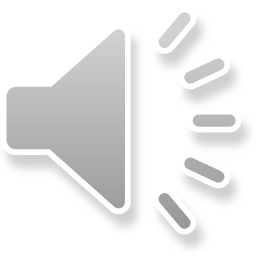 Reguleringsstrategien
Niveau 1 - Lovgivning
I 2002 vedtager EU som tidligere nævnt at indføre en helt ny strategi for regnskabsregulering af børsnoterede virksomheder, som til manges overraskelse bygger på tvungen anvendelse af de internationale regnskabsstandarder og fortolkningsbidrag fra IASB, IFRS/IAS’erne.

Det overraskende ligger i, at udarbejdelsen af forordningen dermed overlades til IASB, der er en privat standardudstedende organisation med hovedsæde i London, uafhængig af det parlamentariske system i Bruxelles
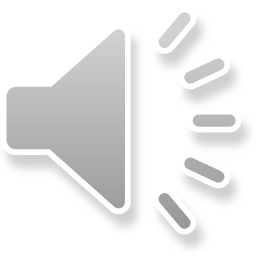 Reguleringsstrategien
Niveau 1 - Lovgivning
I 2015 har Folketinget vedtaget en række væsentlige ændringer til Årsregnskabsloven, hvilket hovedsagelig skyldes en tilpasning af loven til de internationale regnskabsstandarder, IFRS, samt indarbejdelsen af EU's regnskabsdirektiv.
Overordnet er der dermed tale om en tostrenget implementering, hvor der indføres en række lempelser for mindre virksomheder i regnskabsklasse B med indførelsen af begrebet mikro virksomheder
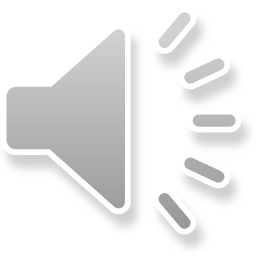 Reguleringsstrategien
Niveau 1 - Lovgivning
Stik modsat formålet med ændringerne til Årsregnskabsloven var der allerede ved ikrafttrædelsen i 2016 kommet forskelle mellem de internationale standarder og den danske regulering. 

Dette skyldes, at ændringerne til Årsregnskabsloven bygger på en harmonisering med IFRS’erne i 2001-2004. 

Da der i de seneste par år er sket meget inden for den internationale regulering, og da der i de kommende år sker udskiftning af nogle væsentlige IAS’er med nye IFRS’er, vil der fortsat bestå væsentlige forskelle mellem den internationale og den nationale regulering.

Som følge af uhensigtsmæssighederne ved de fortsatte forskelle mellem Årsregnskabsloven og IFRS ved ikrafttrædelsen i 2016 er der senest i december 2018 vedtaget ændringer til Årsregnskabsloven, som indebærer, at aflæggere efter Årsregnskabsloven fra 1. januar 2019 har mulighed for at fortolke efter de nye internationale standarder IFRS 9, 15 og 16. 

Denne ændring fandtes mulig, da det vurderedes, at fortolkning efter de nye internationale standarder kunne indeholdes i den eksisterende Årsregnskabslov
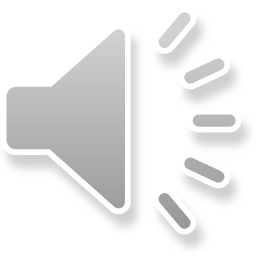 Reguleringsstrategien
Niveau 2 - Privatsektorregulering
De angelsaksiske lande har som nævnt mest tradition for privatsektorregulering. Det første egentlige private reguleringsorgan blev således indført i USA i 1936. 

I Danmark er denne reguleringsform af langt nyere dato og mere beskedent omfang. Historisk har det drejet sig om følgende organer:

Regnskabsteknisk Udvalg (1978)
Regnskabspanelet (1992)
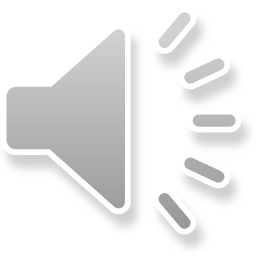 Reguleringsstrategien
Niveau 3 – Modificeret markedsløsning
En række lande i EU har væsentlig lempeligere krav til små virksomheders regnskabsaflæggelse, end der er til danske virksomheder. 

For at undgå konkurrenceforvridning har disse virksomheder derfor lagt pres på Folketinget for at undgå fordyrende og dermed diskriminerende regulering på regnskabsområdet

Det gælder primært for små aktie- og anpartsselskaber (regnskabsklasse B), der omfatter ca. 250.000 virksomheder.

Regnskabspligten for de ca. 400.000 personligt ansvarlige virksomheder hører under en særlig regnskabsklasse i Årsregnskabsloven, klasse A, hvor det som udgangspunkt er frivilligt, om virksomhederne vælger at offentliggøre en årsrapport.

Når regnskabsaflæggelsen gøres frivillig, produceres eksterne regnskaber kun, hvis ledelsen skønner, at der er behov for det, fx fordi det er en forudsætning for at kunne optage lån i banken. Derved undgår man den “overproduktion”, der ville kunne opstå ved en generel regnskabspligt for små virksomheder
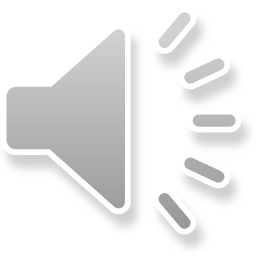 International regnskabsregulering
Regnskabsregulering i EU
EU har formuleret tre formål med regnskabsharmonisering:

Effektiv ressourceallokering. Det europæiske samarbejde i EU lægger vægt på etablering af et frit fællesmarked med fri bevægelse af kapital, varer, tjenesteydelser og arbejdskraft med henblik på at maksimere den økonomiske velstand i unionen.

Beskyttelse af investorer. Regnskabsharmoniseringen har også til formål at beskytte investorerne. Det gælder især investorer fra andre lande i unionen, der ikke har samme indsigt i de øvrige medlemslandes regnskabspraksis

Konkurrencehensyn. Ens regler har også til formål at forhindre, at de enkelte medlemslande indfører særligt lempelige regler på det selskabsretlige område, herunder regnskabsområdet, for at tiltrække virksomheder. Denne konkurrence kendes fra USA, hvor staterne har konkurreret indbyrdes om at tiltrække virksomheder. Som den mindste stat i USA er Delaware kendt for at have succes med denne form for erhvervspolitik (Delaware-effekten)
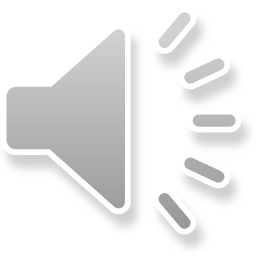 Udvikling i lovgivningen
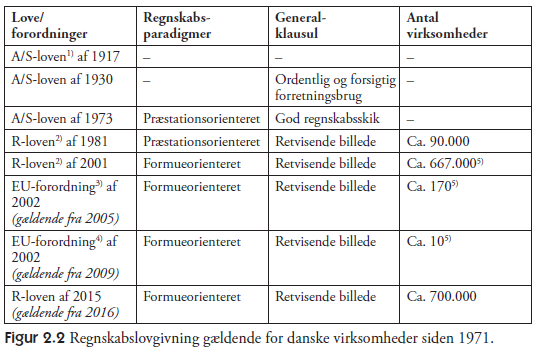 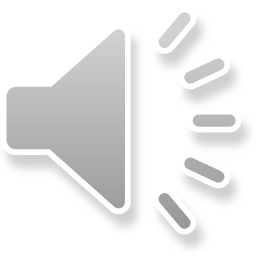 Tak for i dag
Præsentationen er udarbejdet til brug for undervisning i lærebogen Finansiel Rapportering – teori og regulering. 
Kopiering eller offentliggørelse af hele eller dele af præsentationen er ikke tilladt uden forfatternes forudgående accept.

© 2020 Kyhnauv Education IVS.